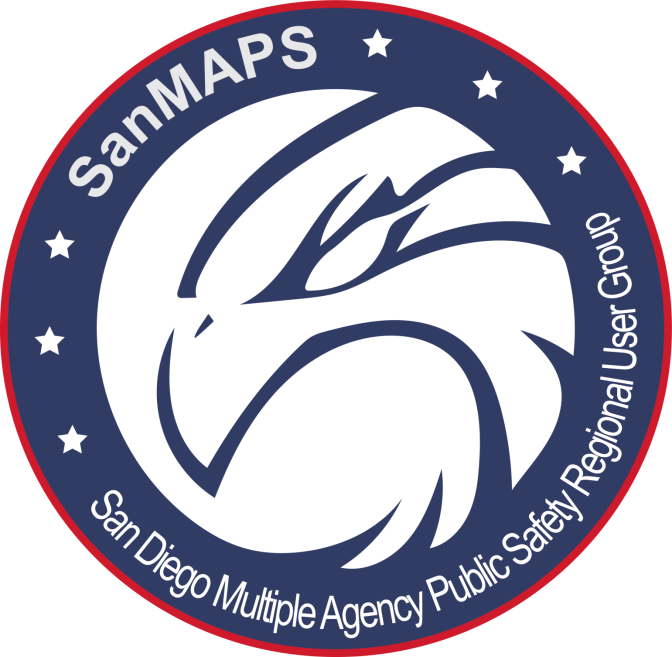 Brief Summary of SanMAPS
Common Operating Data
Secure.
Simple to use.
No need to be a techie or GIS expert.
Why SanMAPS?
Before, During, and After Crises/Disasters...
Need for Interactive Maps, as opposed to static maps.
Need to simplify the rapid exchange of GIS information. (No need for *.abc or *.zap files.)
Need for removing data sharing inefficiencies.
Need for Common Operating Data/Information.
Need for common applications.
What is SanMAPS?
P.A.L.

	People: Regional Group

	Applications: Standardized Applications

	Library: Data Library
People - The Regional User Group
Connecting the people who need the data:
Emergency Managers
1st Responders
EOC/DOC Staff
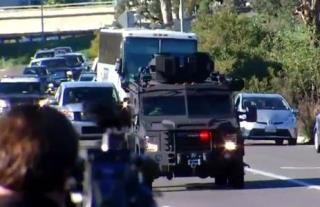 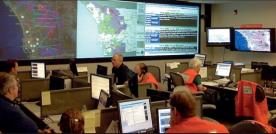 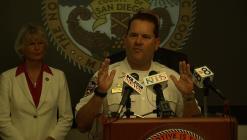 Applications
Wildfire Hazard Map
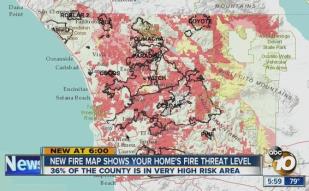 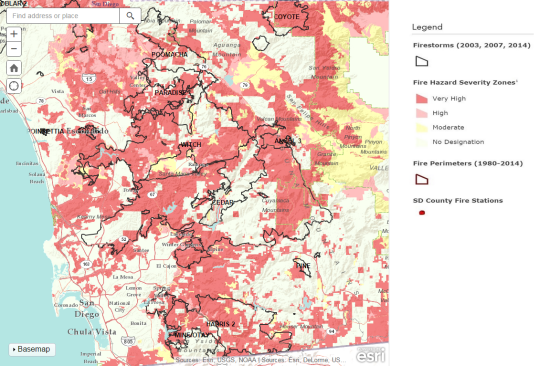 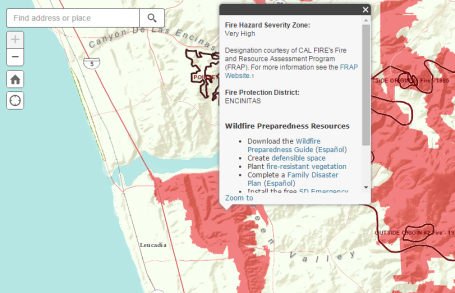 Applications
Adverse Weather Map
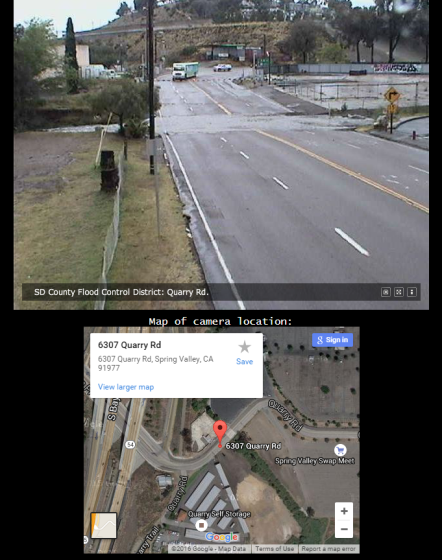 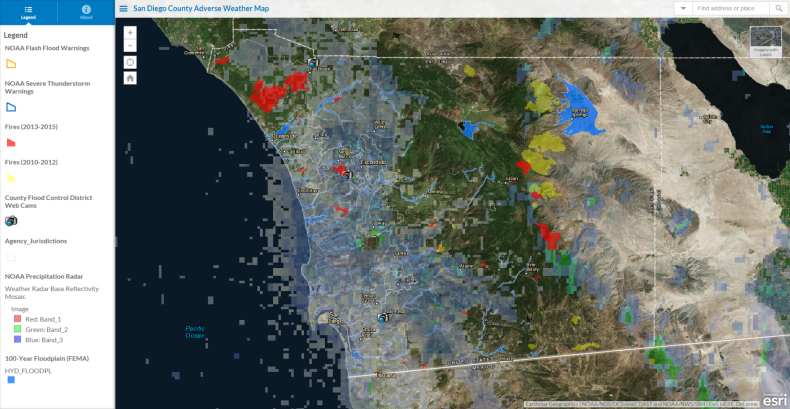 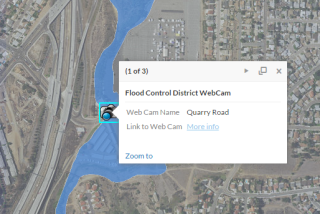 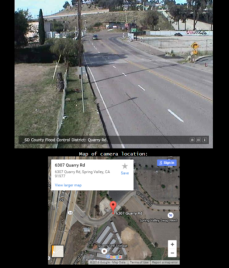 Applications
SD Emergency Map (Web Map)
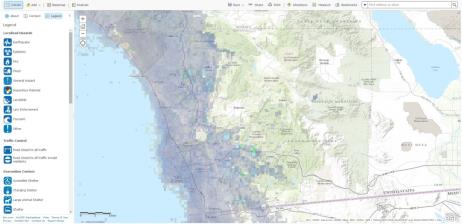 SD Emergency App
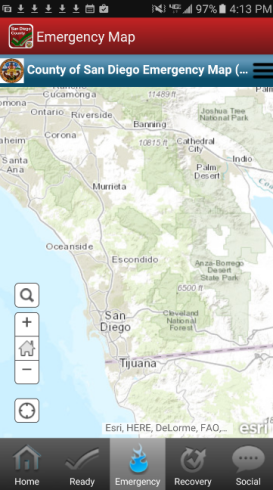 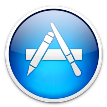 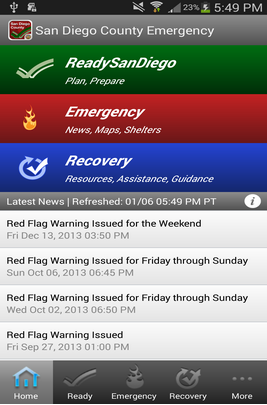 www.sdcountyemergency.com
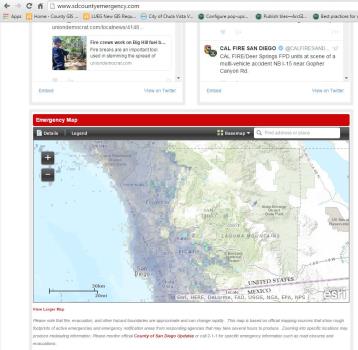 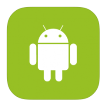 Viewing larger map from www.sdcountyemergency.com
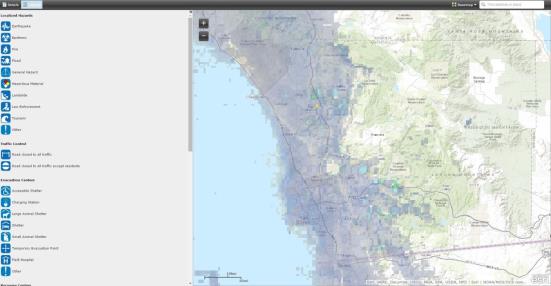 (Data) Library
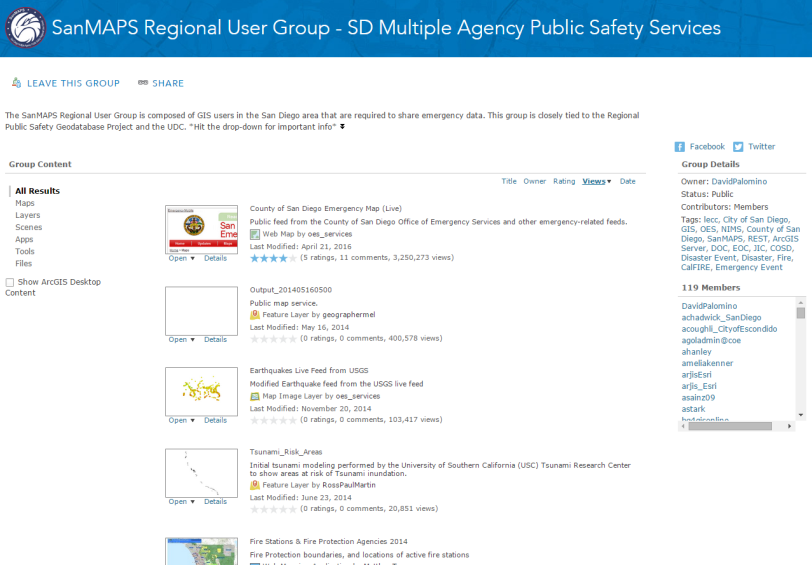 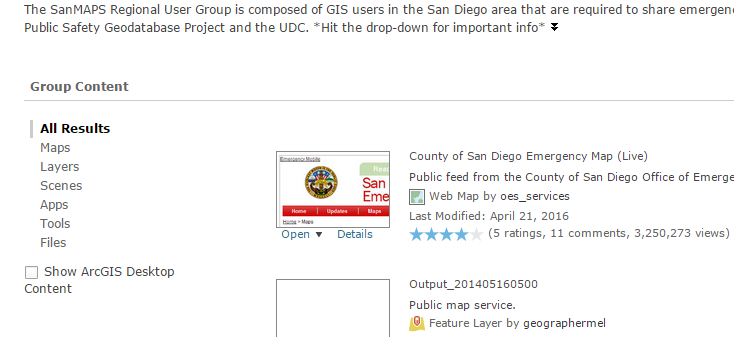 (Data) Library
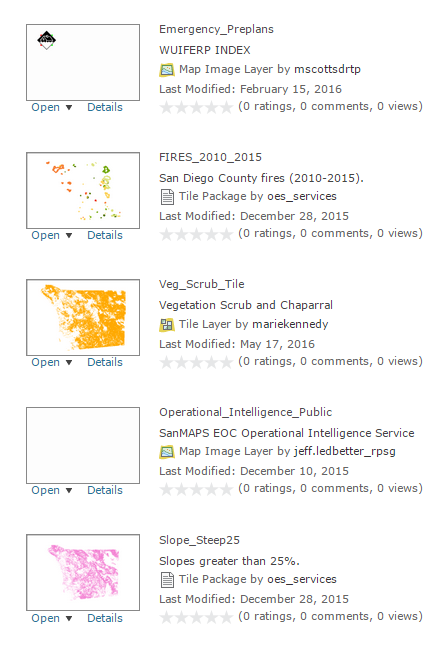 Administrative Borders
Critical Infrastructure Key Resources (CIKR)
Fire
Flood Hazard
Geological Hazards
Medical Facilities
Operational Intelligence
Pre-Plans
Traffic
Weather
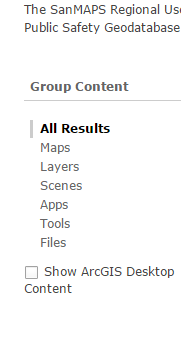 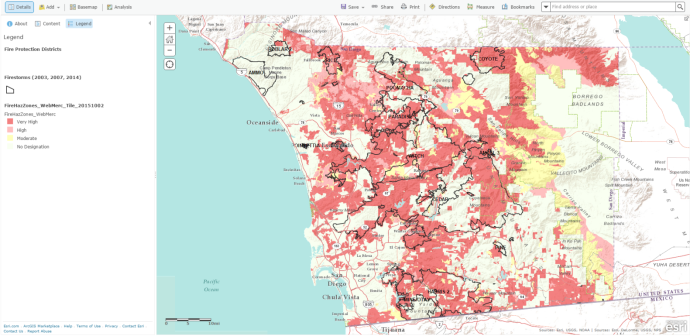 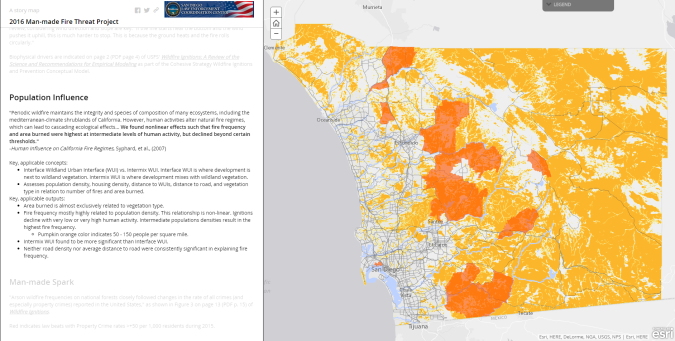 Technology Platform
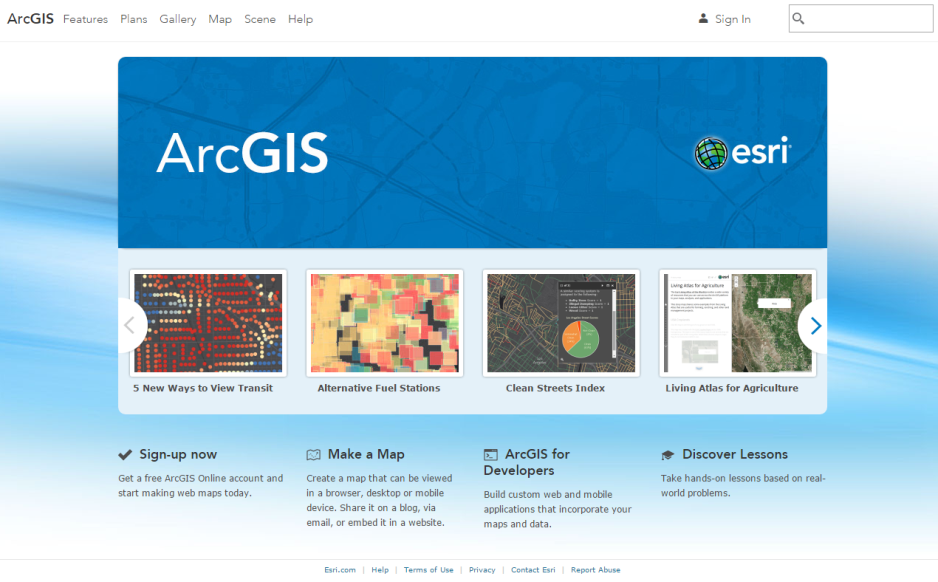 Optimized for massive amount of hits.
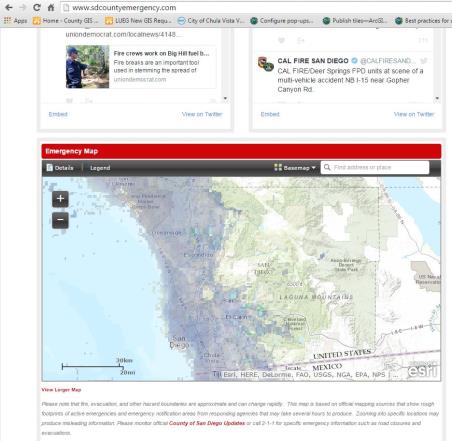 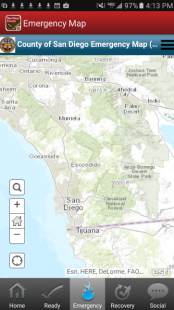 Emergency Map…
10 million hits
750,000 unique views
In one day!
How To Join SanMAPS
You must have an Organizational AGOL Account
(not a Public Account)
Login in to AGOL at
 www.arcgis.com
How To Join SanMAPS
You must have an Organizational AGOL Account
(not a Public Account)
Go to “Groups”
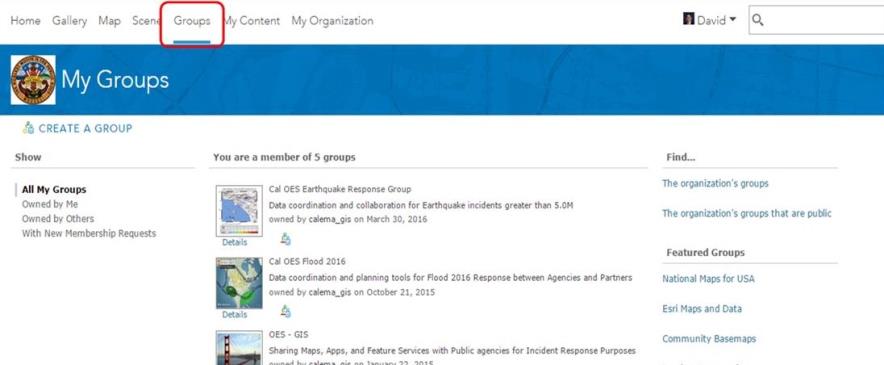 How To Join SanMAPS
You must have an Organizational AGOL Account
(not a Public Account)
In the Search Box, type “SanMAPS” and select “Search for Groups”
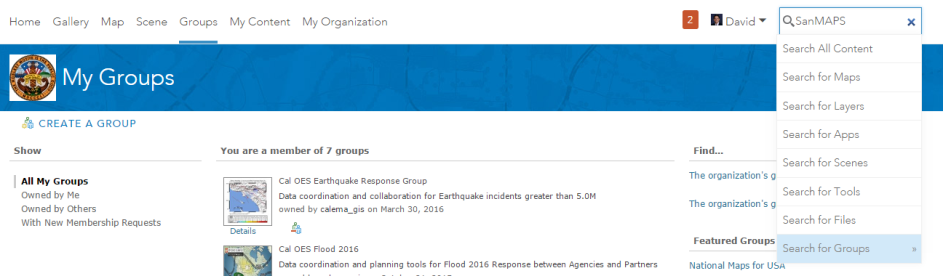 How To Join SanMAPS
You must have an Organizational AGOL Account
(not a Public Account)
Go to “SanMAPS Regional User Group – SD Multiple Agency Public Safety Services”, and click the icon.
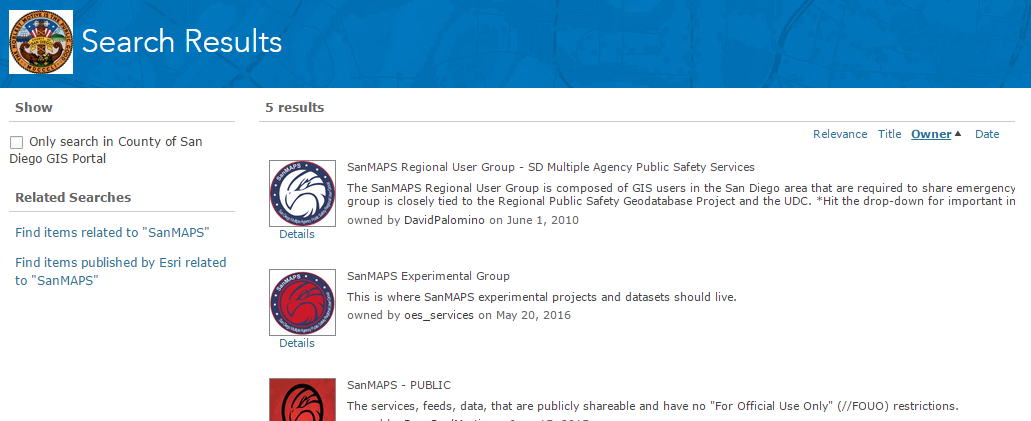 How To Join SanMAPS
You must have an Organizational AGOL Account
(not a Public Account)
Click “JOIN THIS GROUP”
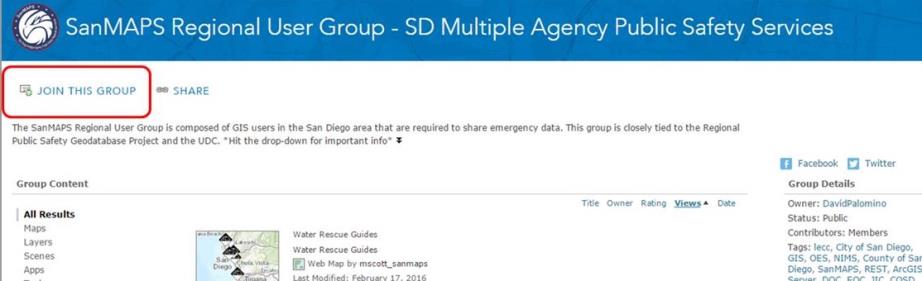 How To Join SanMAPS
You must have an Organizational AGOL Account
(not a Public Account)
Click “SUBMIT REQUEST”
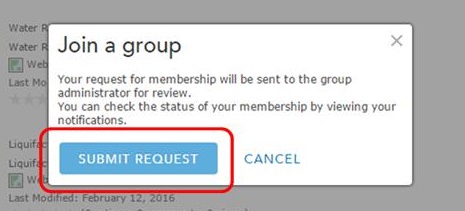 Using AGOL to Create a Map
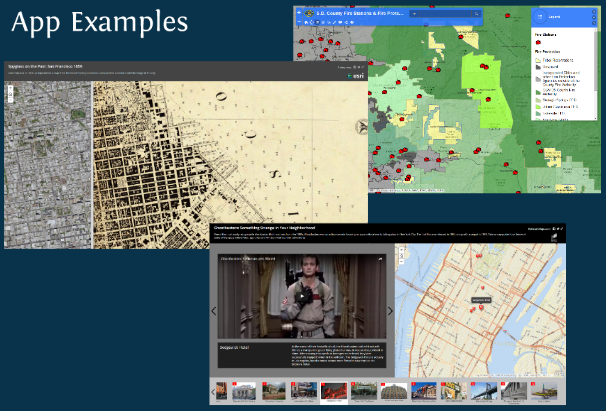 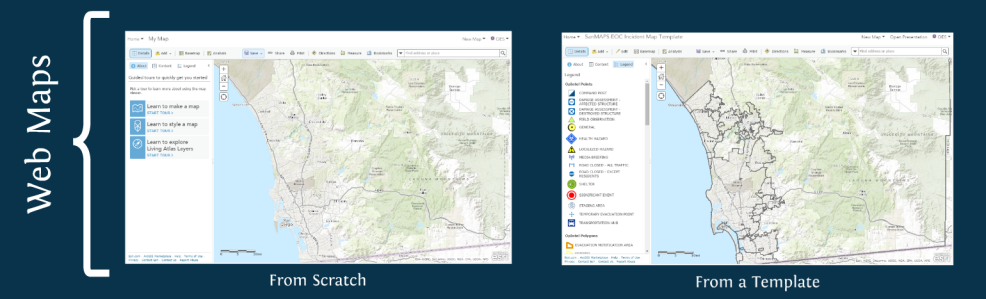 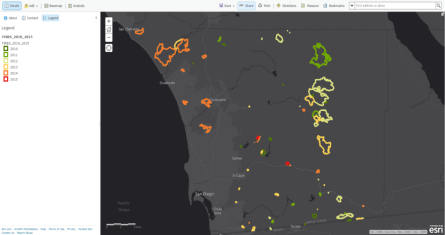 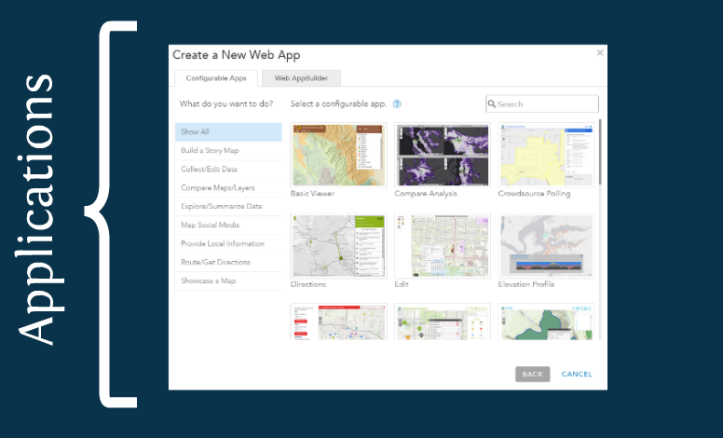 From Scratch			From and Existing Map
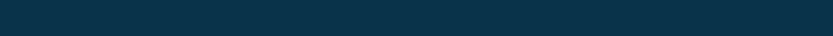 Sharing Data to the SanMAPS Library
You MUST follow these steps when saving or sharing with the SanMAPS Regional Users Group.
Add a title, tags, and a brief summary.

Add “FOUO” (For Official Use Only) or “Confidential” in the title and tags if this is sensitive information.

Add access and use constraints (such as “FOUO” or “Confidential”) and properties.
Sharing Data to the SanMAPS Library
All data in SanMAPS are curated by the SanMAPS Administrator. 
 
HOWEVER,
It is the responsibility of the data owner to ensure that their datasets are up-to-date and are the official sources of truth.
Sharing Data to the SanMAPS Library
Sharing a Layer
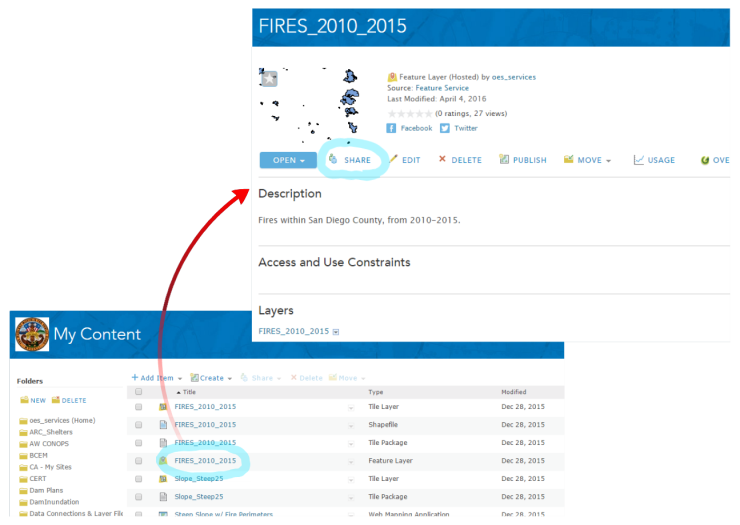 Sharing Data to the SanMAPS Library
Share Internally
Share with SanMAPS
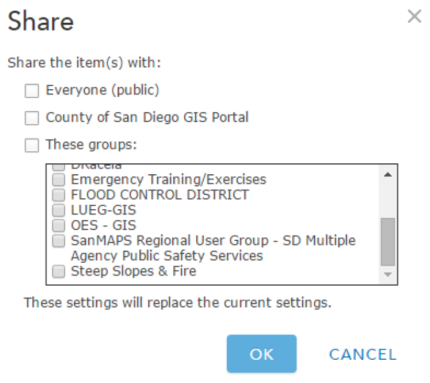 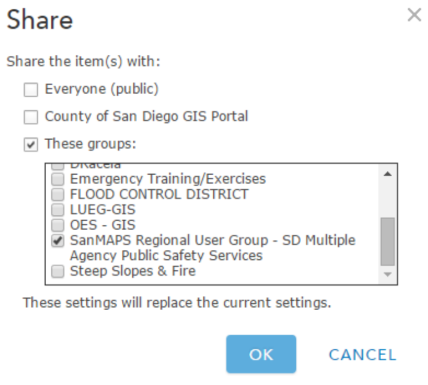 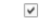 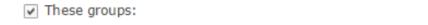 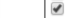 Sharing Data to the SanMAPS Library
Sharing a Web Map with SanMAPS
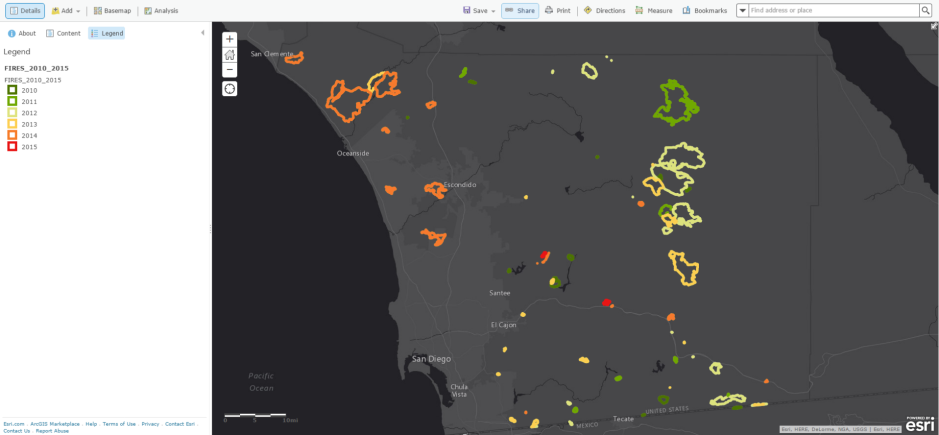 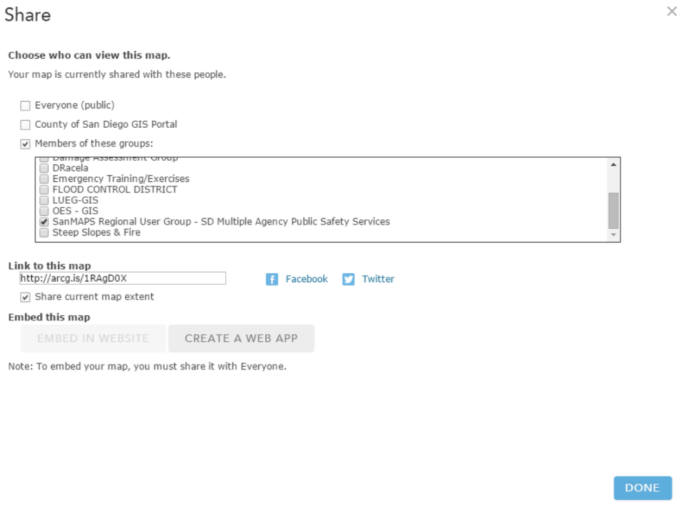 The SanMAPS is the Region’s
Official Location for 
Common Operational Data
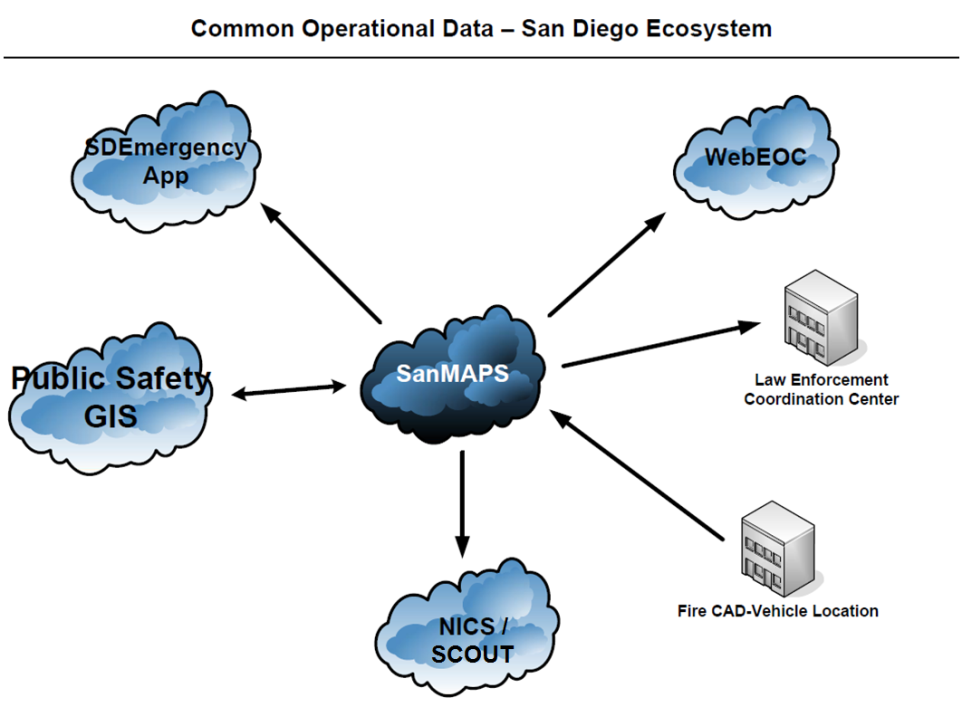 The SanMAPS EOC Incident Map
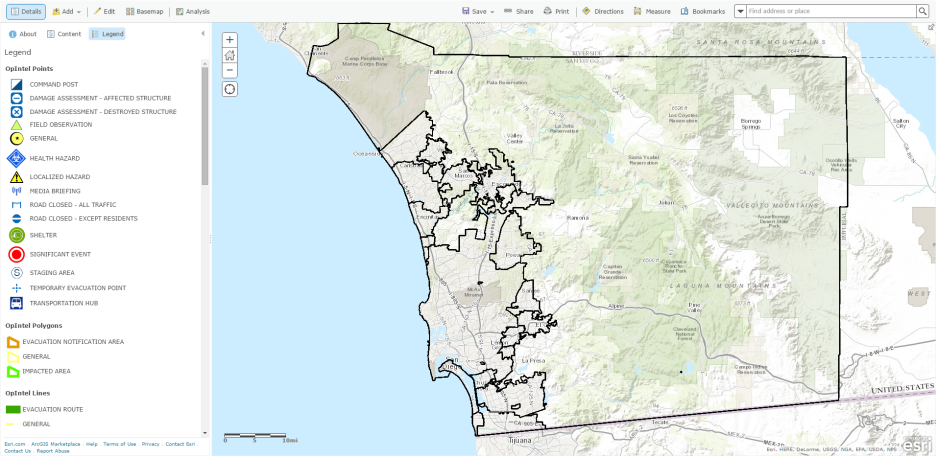 The SanMAPS EOC Incident Map
Intelligence - Not Vetted     		    Information - Vetted for Public Viewing
EOC Incident Map                   Public-Facing Emergency Map
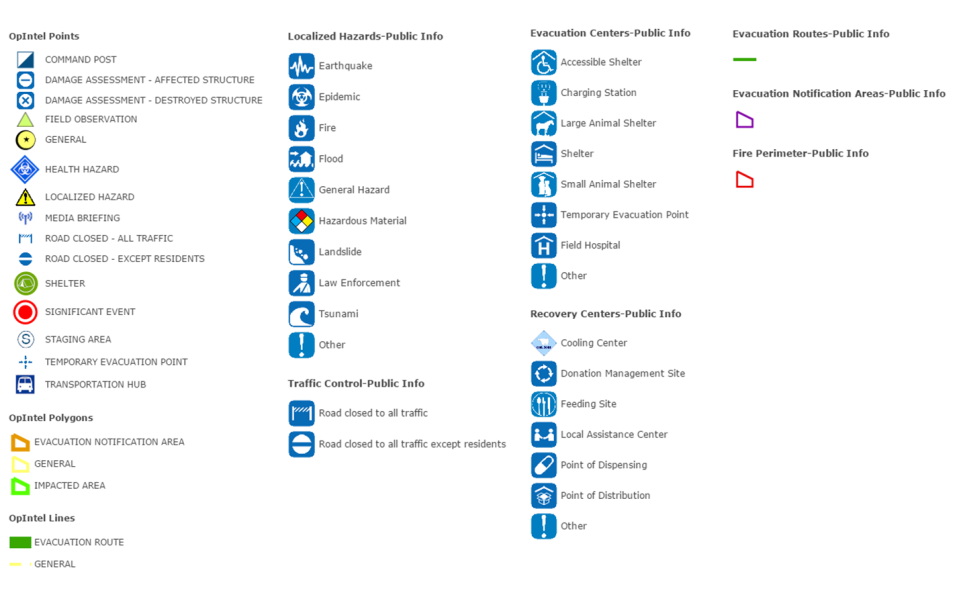 The SanMAPS EOC Incident Map
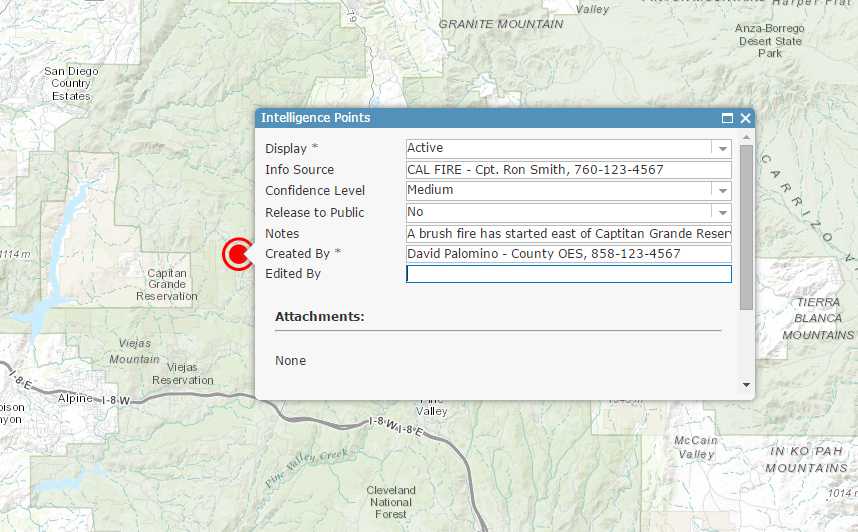 The SanMAPS EOC Incident Map
Pop-Ups
Edit Mode
Saved Mode
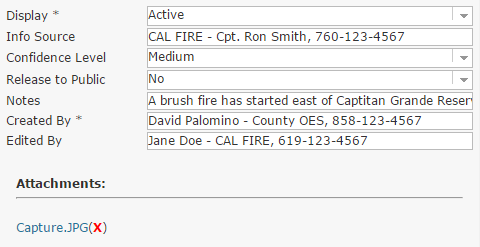 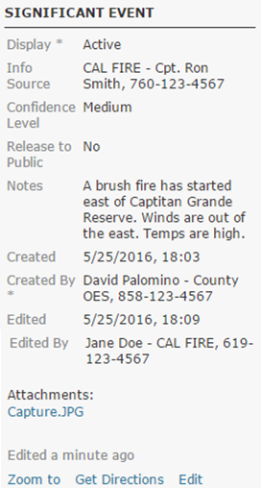 The SanMAPS EOC Incident Map
When disaster strikes, the County's OES SDO or GIS Team will create the Incident Map.
The SanMAPS EOC Incident Map
Same Name
SanMAPS EOC Incident Map
Name of the EOC Incident
+ “FOUO”
WebEOC
Document
Edits in
WebEOC
Name of the WebEOC Incident
Accessing the SanMAPS EOC Incident Map During Emergencies
Option 1 (easy)
Option 2
Login to WebEOC.
Go to the “Regional Significant Events” board.
Search for “Incident Map”.
There will be a message reading “An EOC Incident Map has been created”, along with a link to the map.
Click on the link
This will prompt you to login to AGOL
Login to WebEOC.
Note the name of the Incident.
Login to AGOL
Go in to the SanMAPS Regional User Group.
Search for the incident name.
Open the EOC Incident Web Map for this incident.
SanMAPS EOC Incident Map and WebEOC During Emergencies
Whenever you add or edit a feature to the EOC Template Map, document this in the OAEOC GIS Event Log in WebEOC.
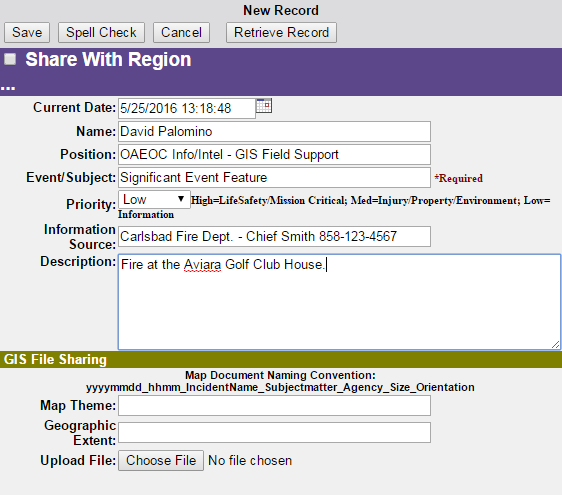 This is the Hardest Part of the Workshop….Logging In
Logging in to WebEOC
First and Last Name
Official Email Address
WebEOC Position
Logging in to AGOL
If you have an Organizational Account, but are not a member of SanMAPS, let us know.

If you don’t have an organizational account, we can provide you with a training account for today.